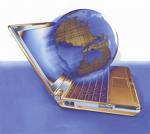 The Virtual Learning Center(VLC)
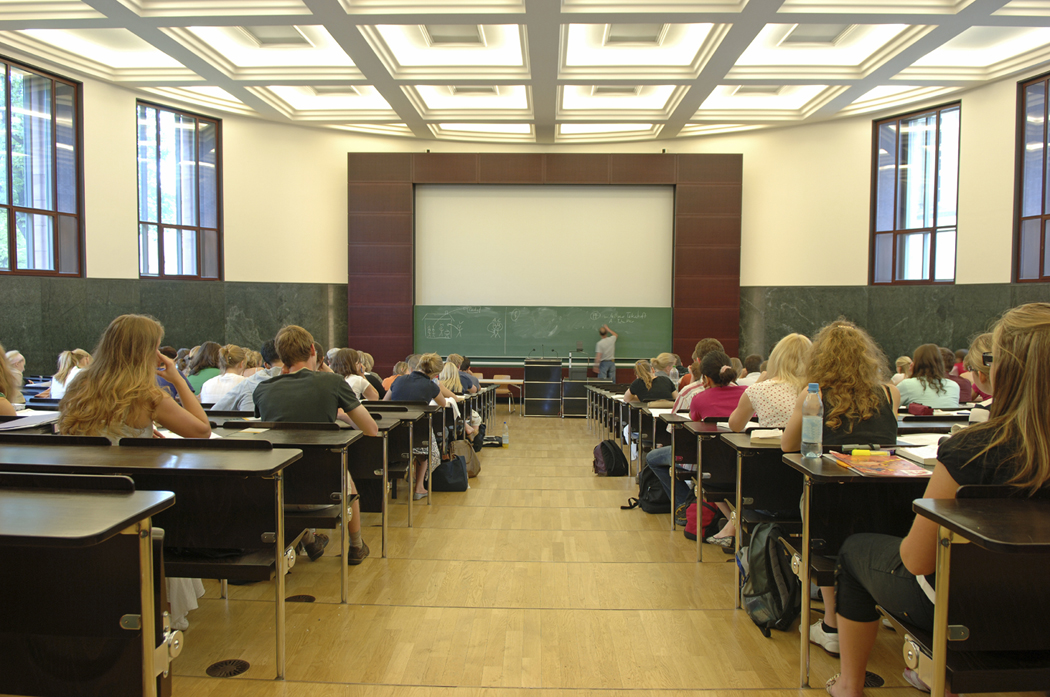 As educators, 
today we are  focusing on not just teaching, 
but learning.
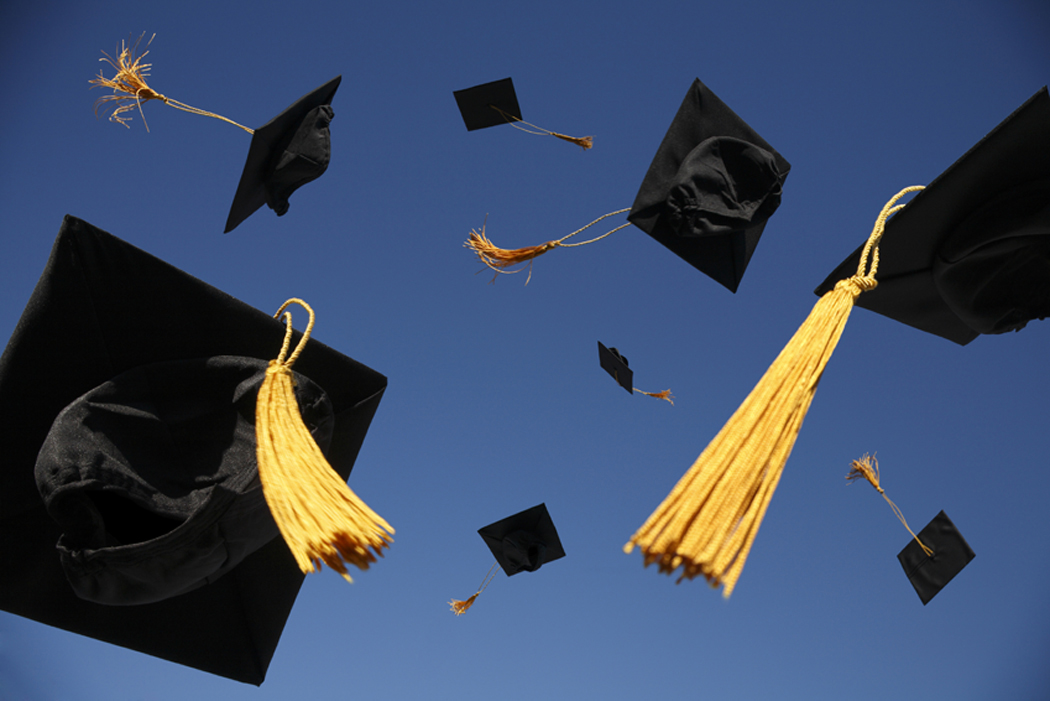 To increase the graduation 
rate, more and more higher 
level colleges and universities  
are offering online classes as part of their curriculum.
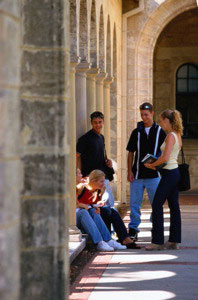 Universities like:
Harvard
Yale
Notre Dame 
Dartmouth
Duke
Stanford
Vassar
Cornell
Brown
John Hopkins
William and Mary
Lehigh
and Wake Forest,
just to name a few.
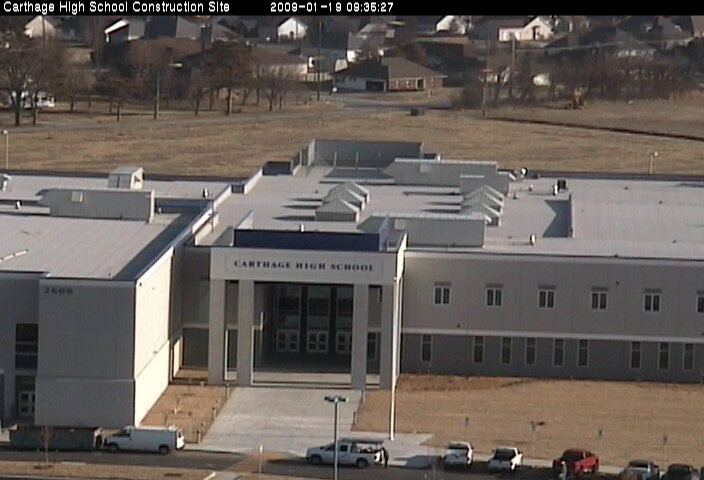 Now, so does Carthage High School,
through the Virtual Learning Center!
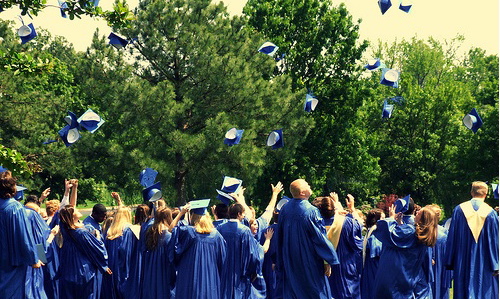 The Virtual Learning Center (VLC) provides flexible and innovative opportunities in differentiated instruction, always with the goal of graduation in mind.
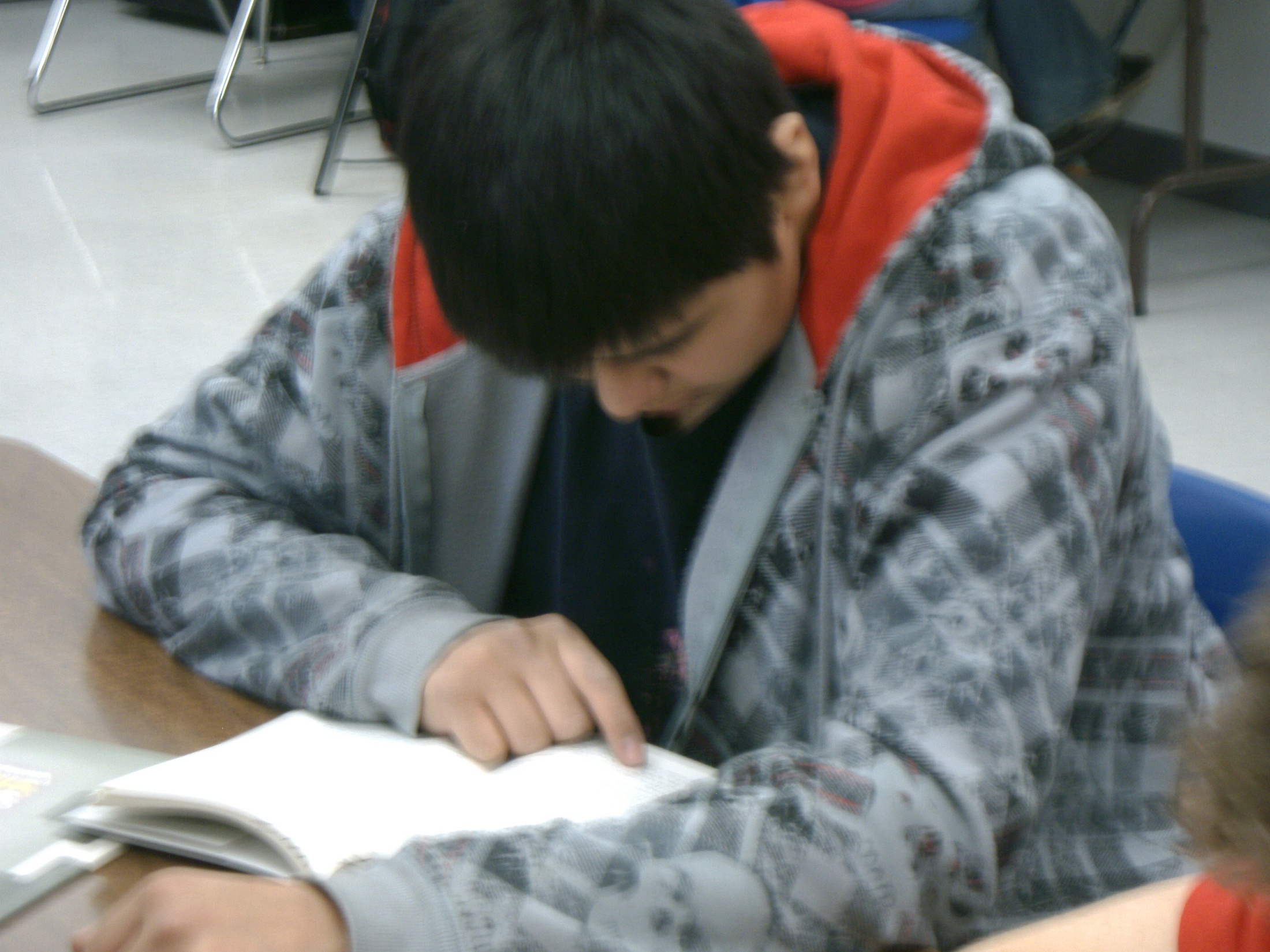 Students choose online classes for a number of different reasons.
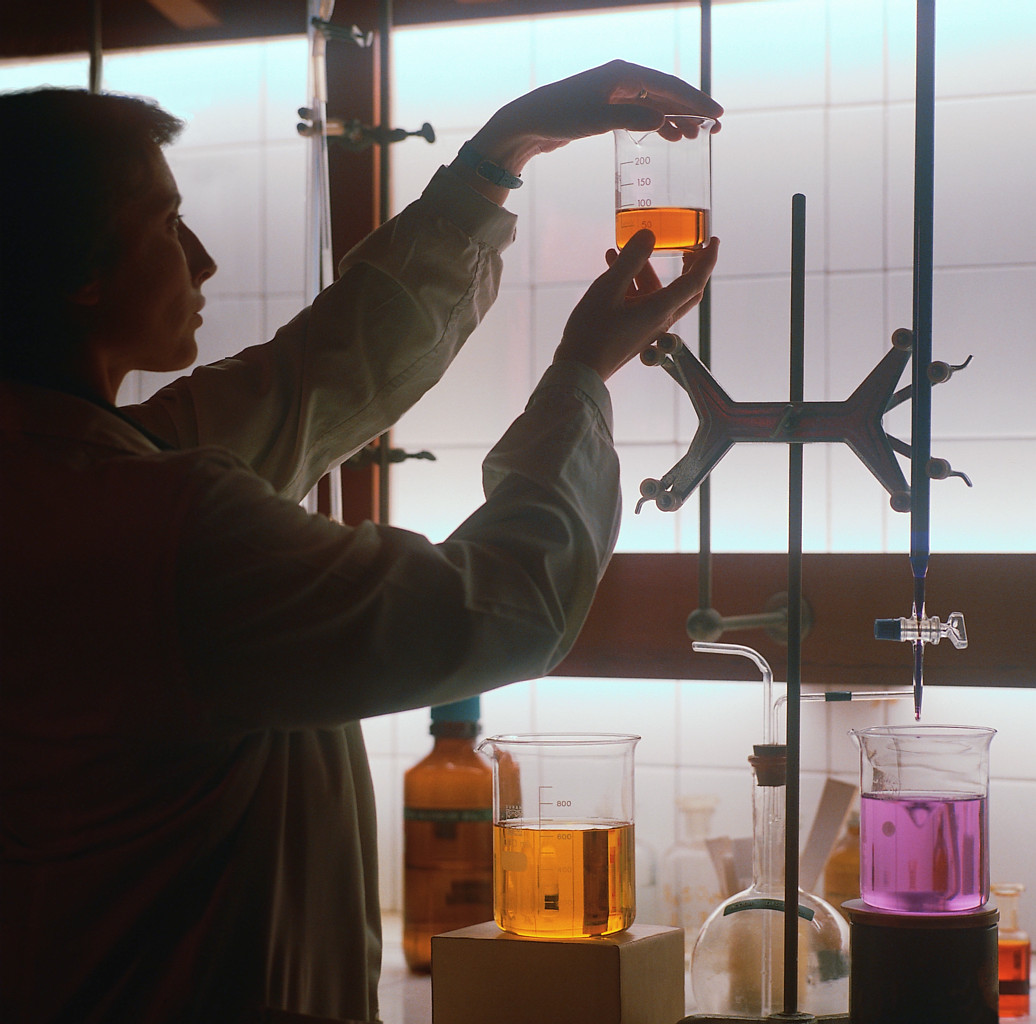 Some students have scheduling conflicts.
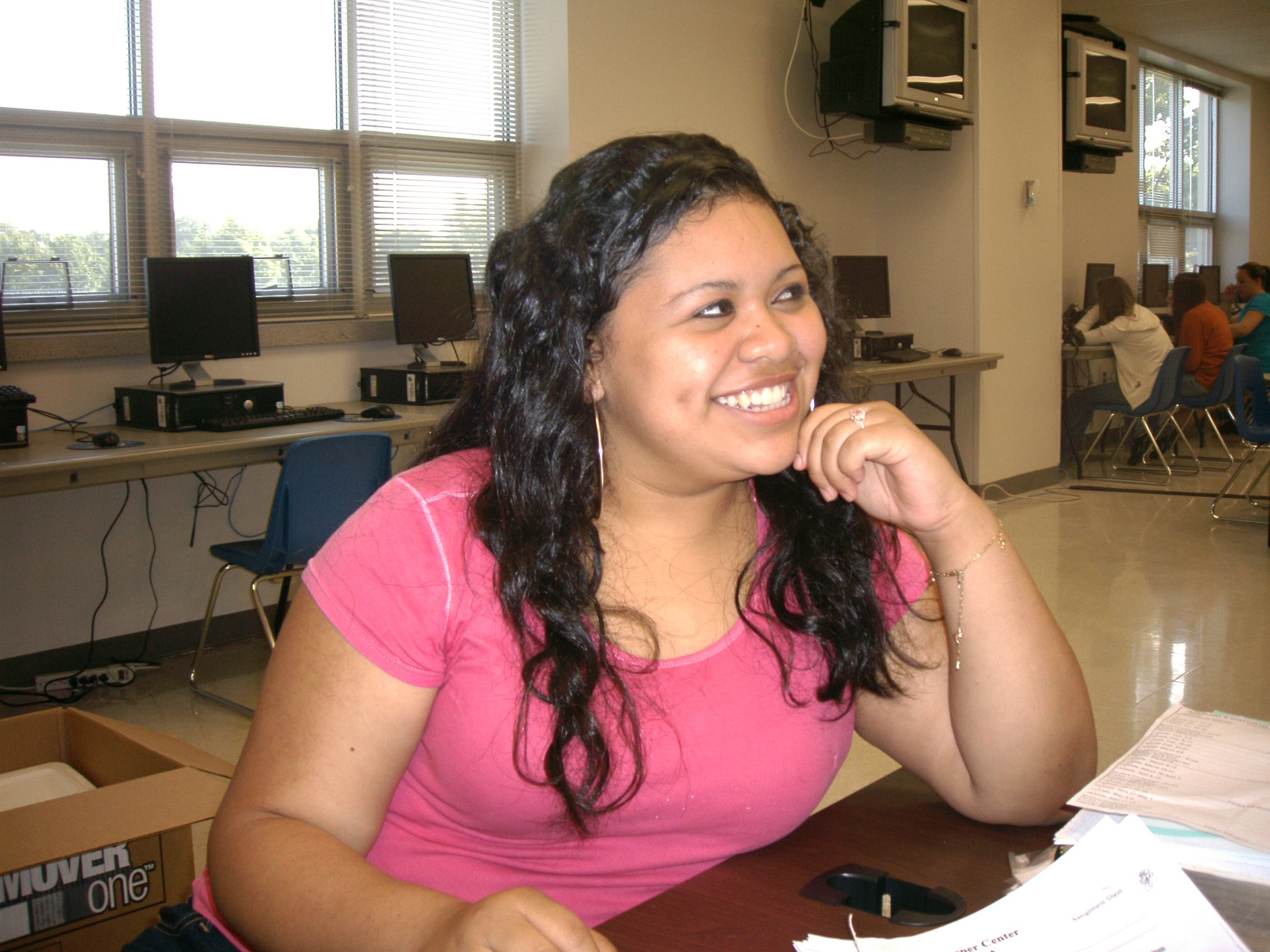 No problem!
Students can take classes at the 
Virtual Learning Center whenever it 
fits into their schedule.
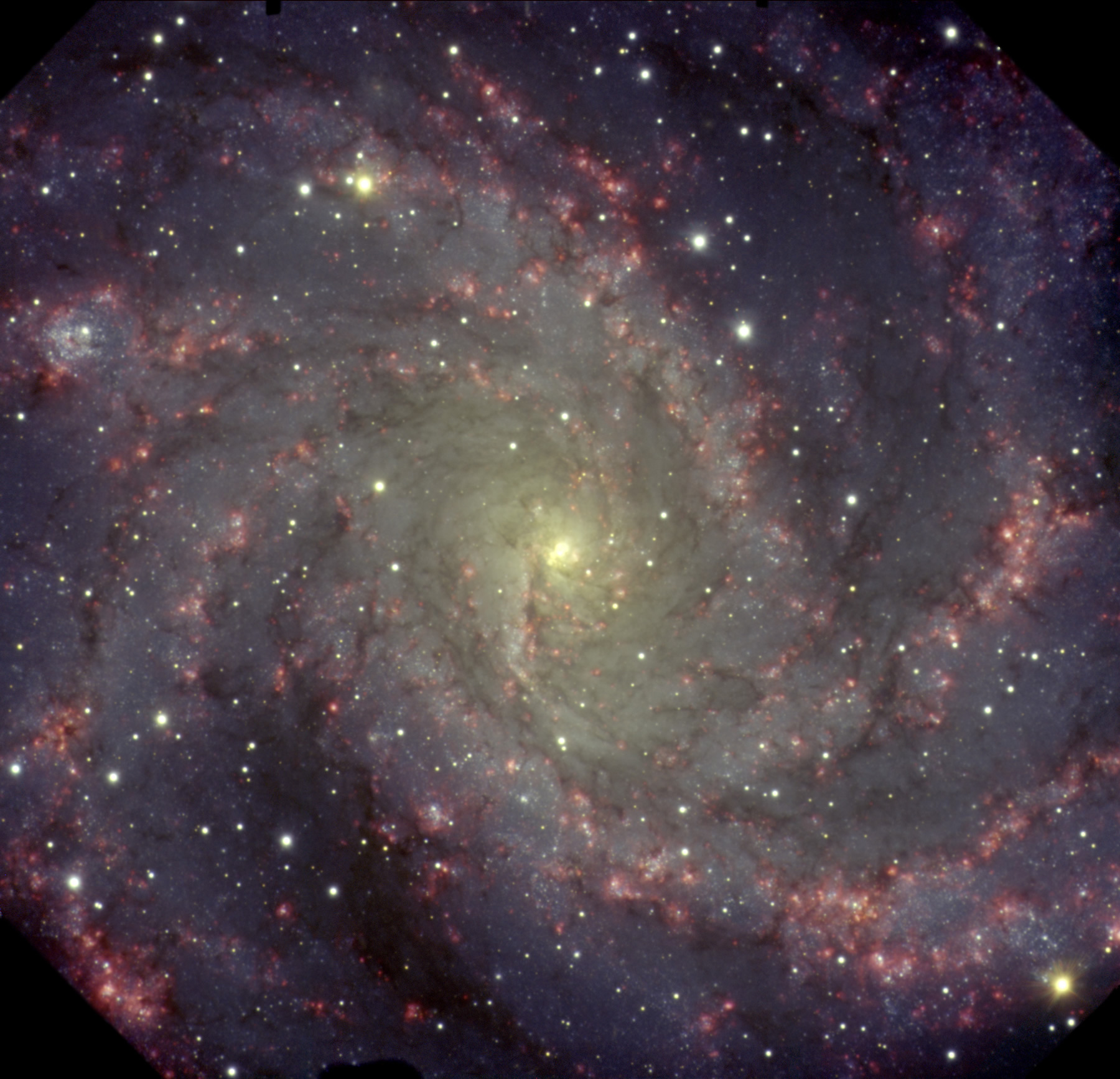 There are many reasons why students need to catch-up on credits.
Extended Illnesses
Failed Classes
New Citizens
Transfer Students
Homeschooled
Homebound
Transient Students
The VLC  is a great place to get that accomplished!
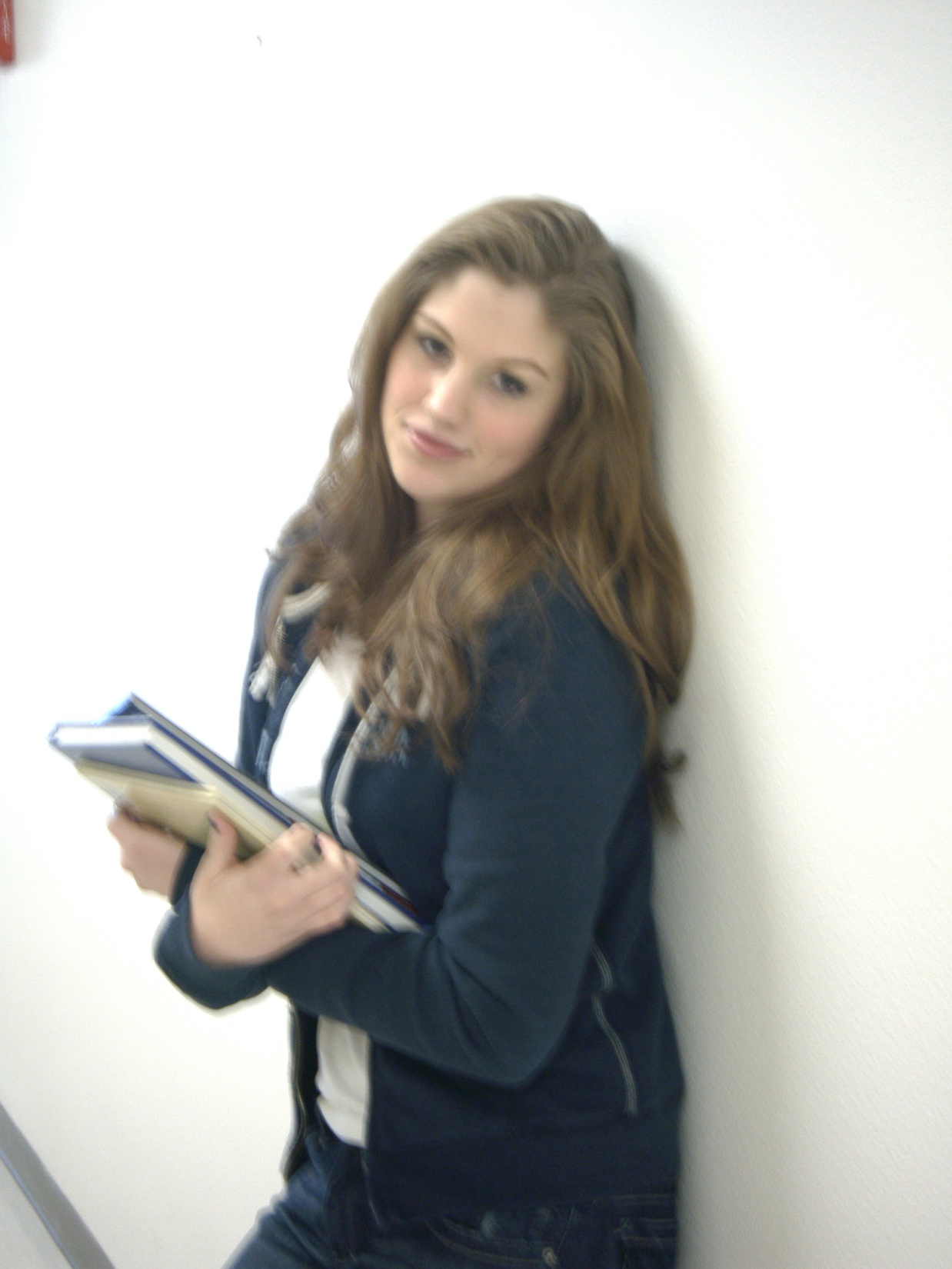 Some students want to graduate ahead of time.
The VLC can help with that too!
The VLC offers 50+ core and elective classes to ALL 
Carthage High School 
and sending school students.
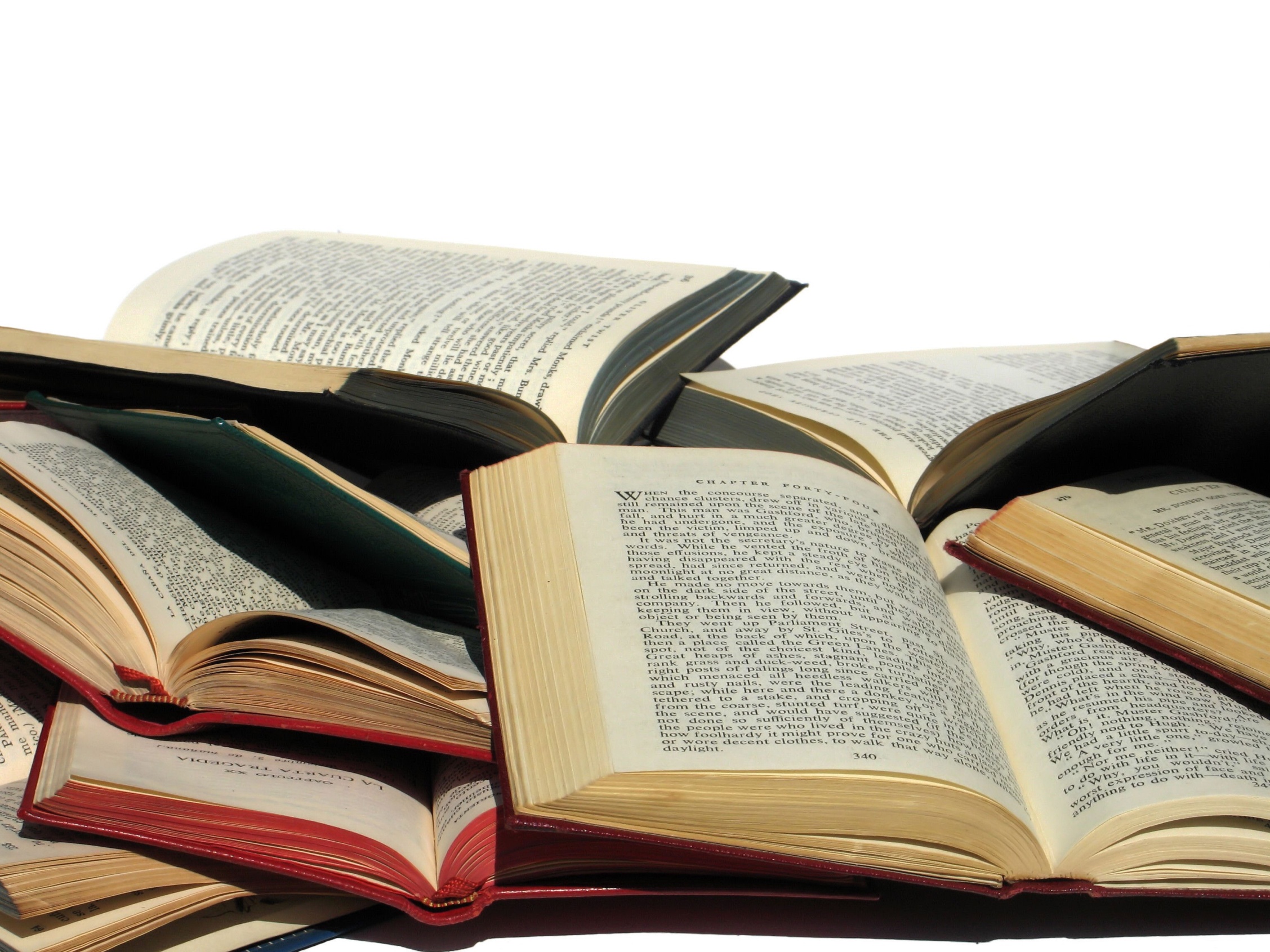 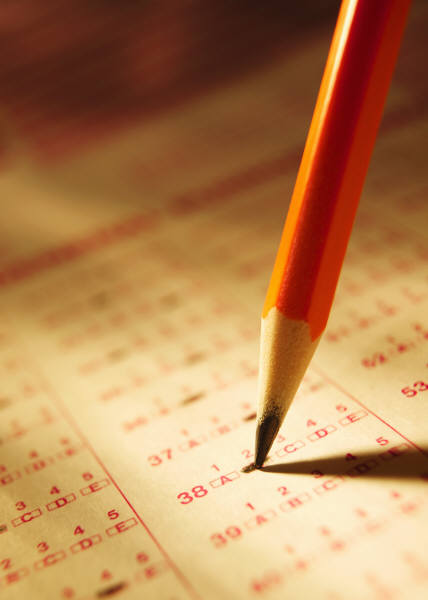 VLC courses contain skill-based software that meets all 
Missouri State Standards (MSIP),   
Grade Level Expectations (GLE’s), 
and Course Level Expectations (CLE’s).
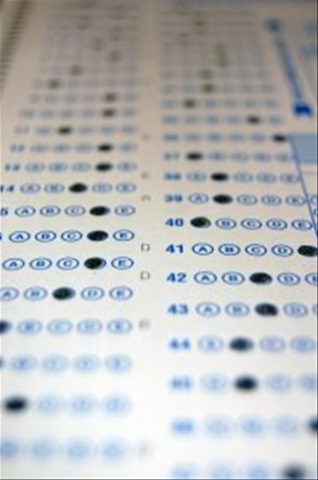 Content specific assessments are administered at the VLC in the form of review and final examinations. End of Course (EOC) examinations are given as well.
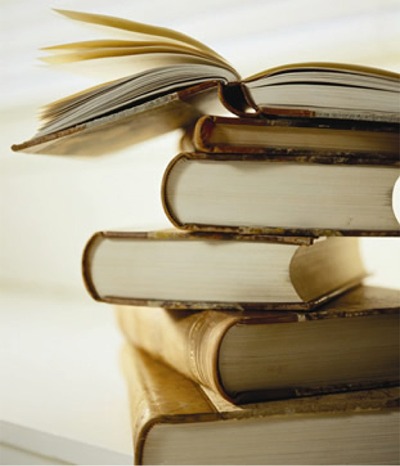 Virtual Learning Center classes are closely patterned after Carthage High School’s curriculum, and articulated through grade levels by scope and sequence.
The Virtual Learning Center works closely with the Special Needs department and the English Language Learners department to create classes that meet the educational needs of each student.
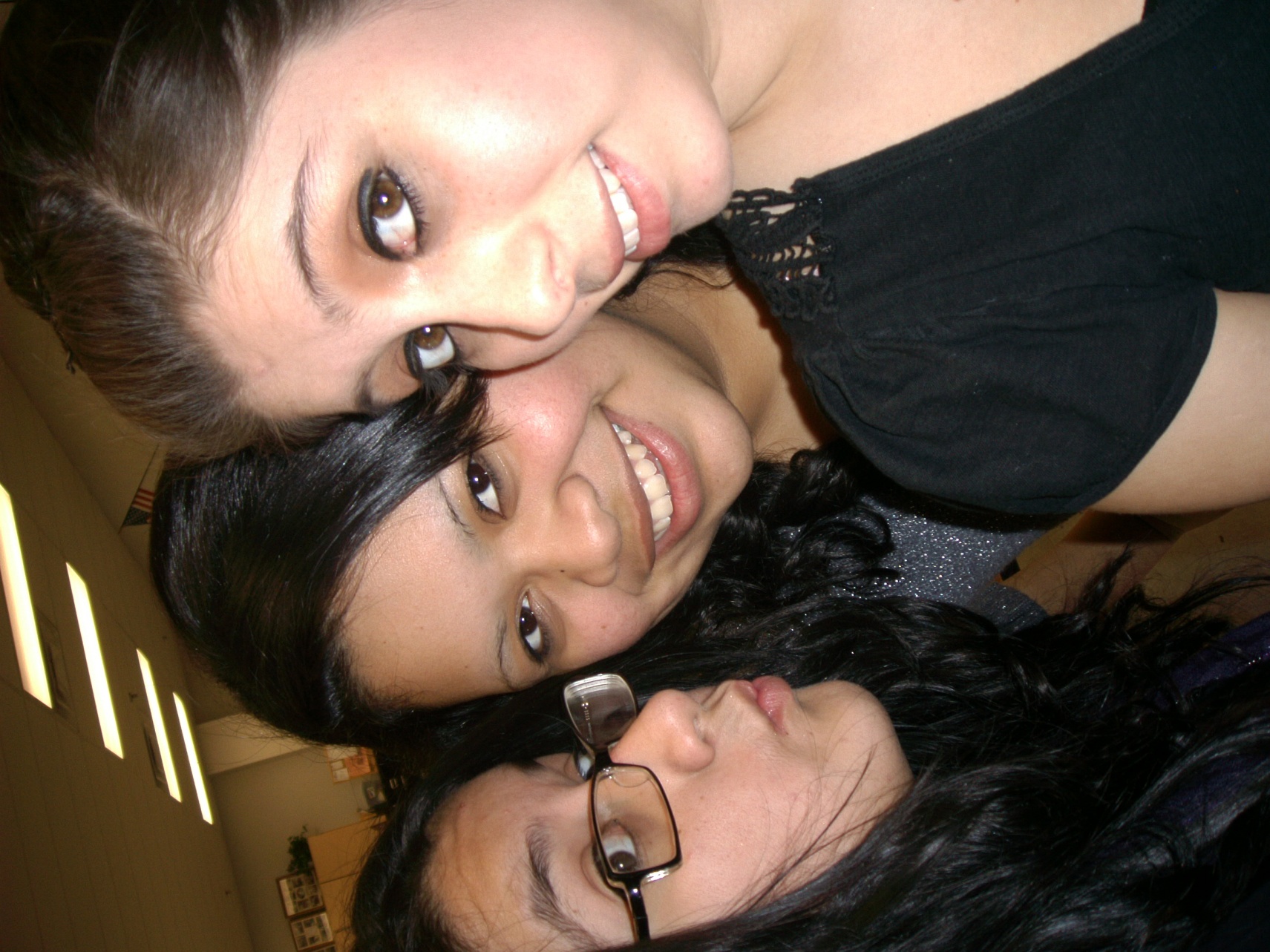 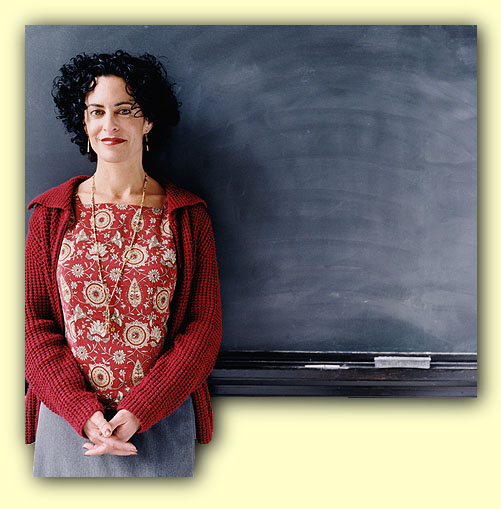 The VLC can also create tailor-made supplemental teaching materials to assist regular classroom teachers.
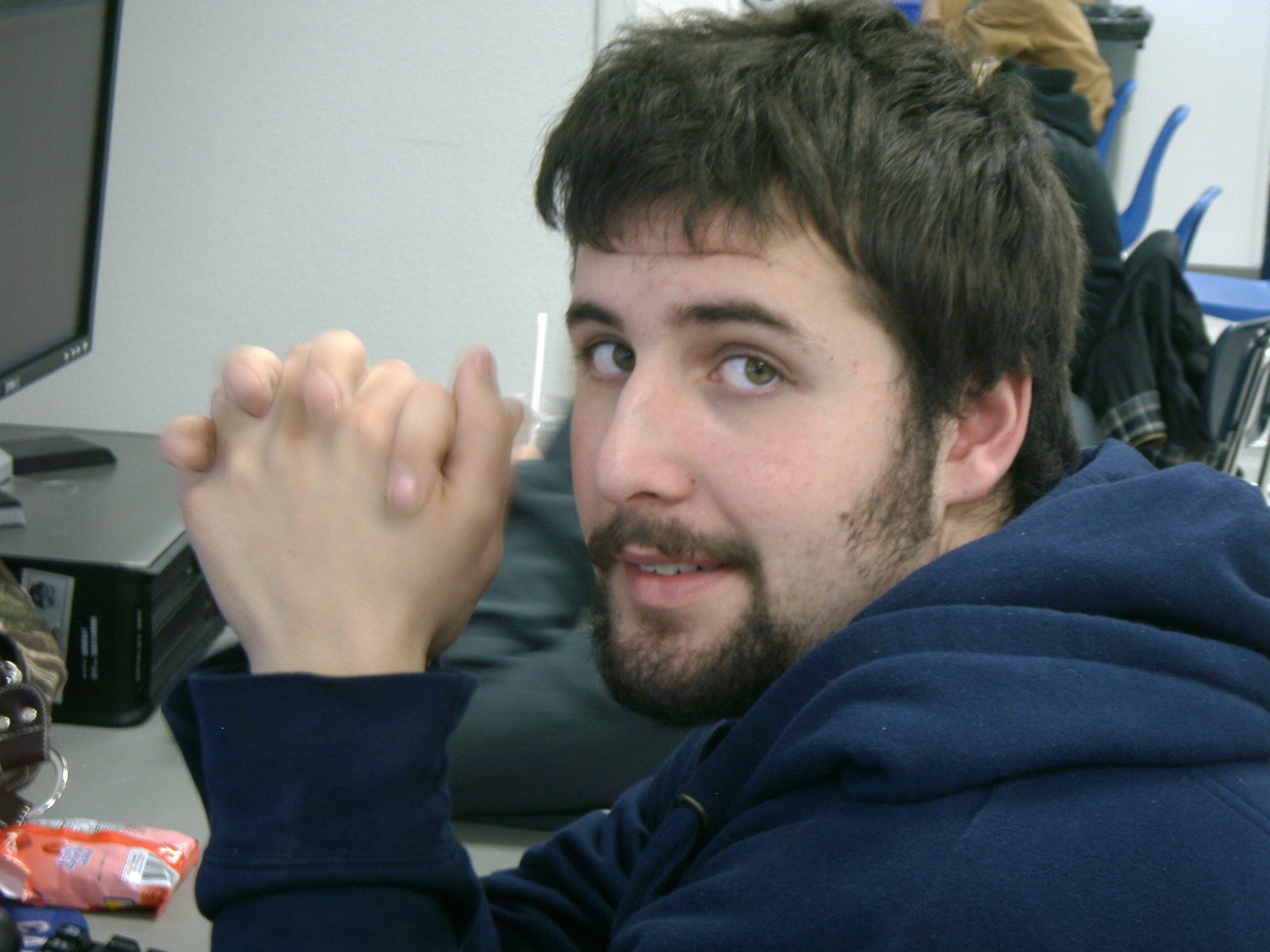 What can a VLC student expect?
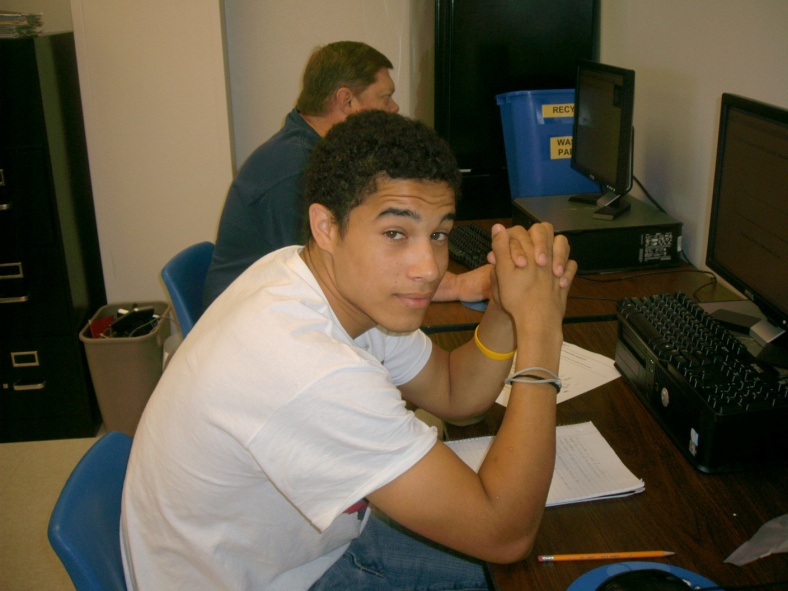 Online and Off-line Activities
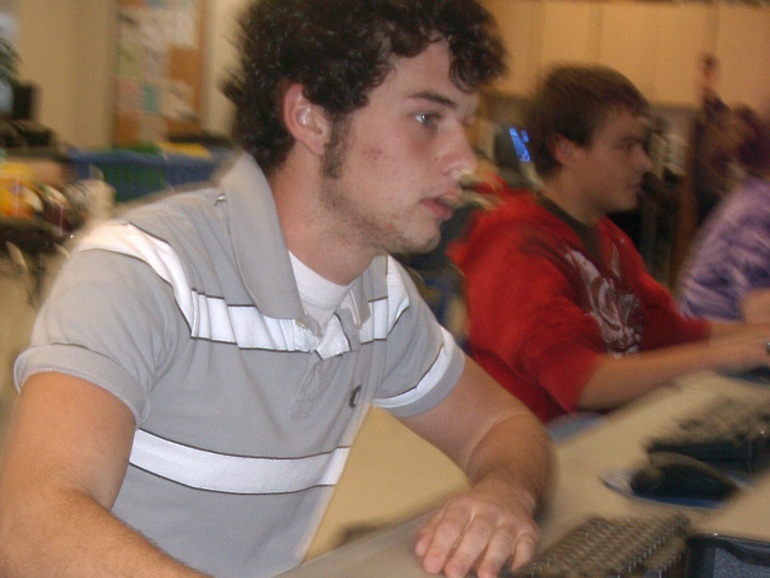 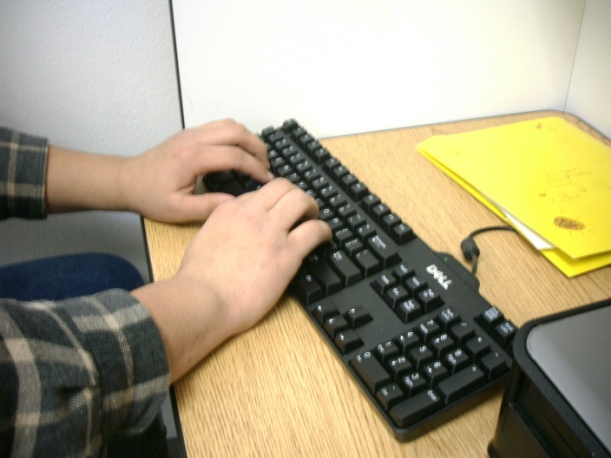 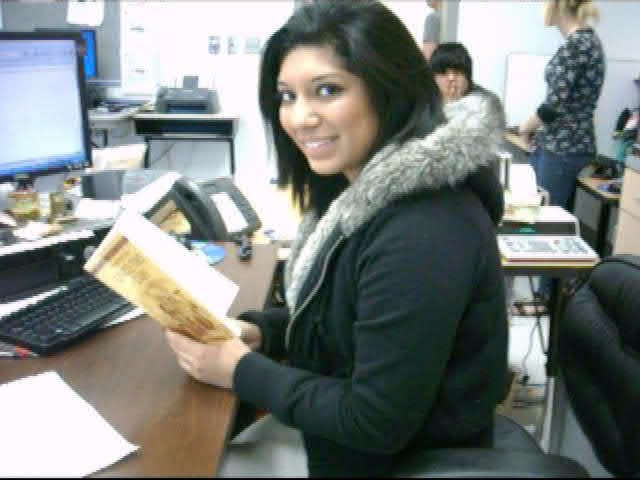 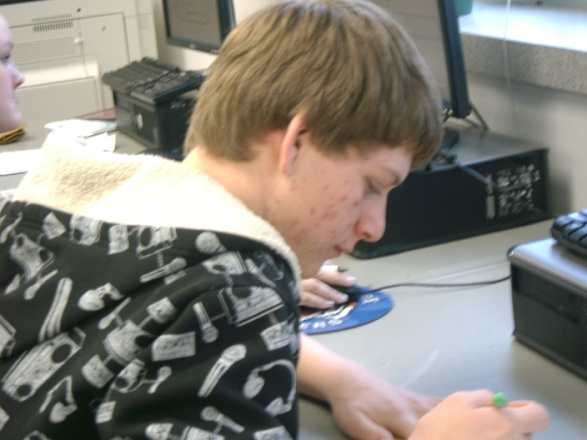 All Virtual Learning Center classes earn 
½ credits toward graduation.  Each 
class incorporates not only Virtual 
Prescriptive Learning (VPL) computer 
instruction, but also a combination of 
writing assignments, vocabulary work, 
video and movie creations 
and presentations, classic 
novel readings, current 
event summarizations, 
worksheet practices, and 
timeline formations.
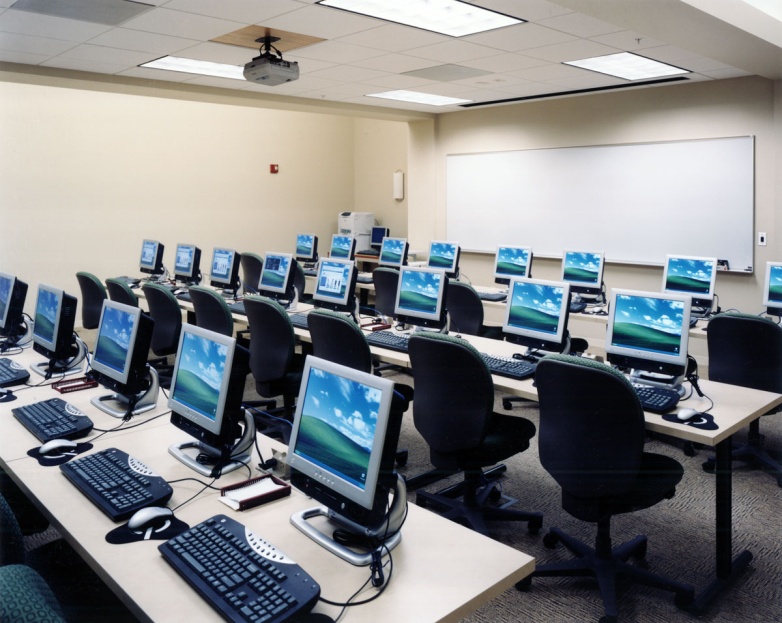 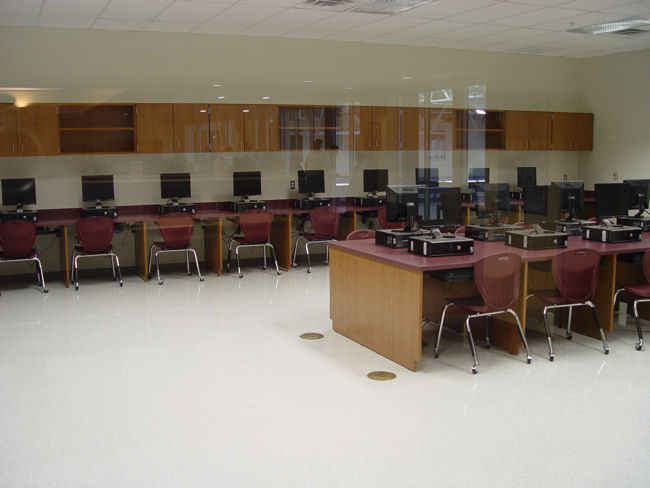 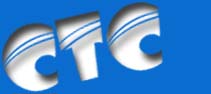 Various Work Locations
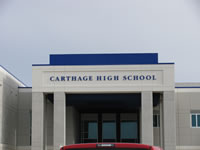 250+ workstations
Students can work on their Virtual Learning assignments on ANY school computer.
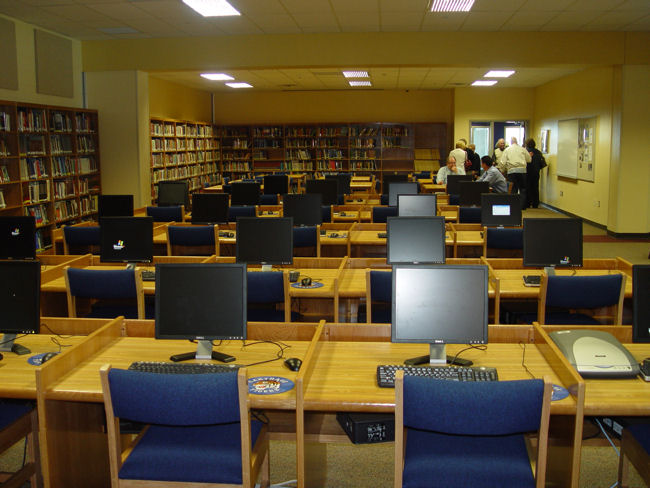 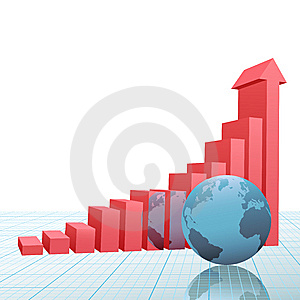 Weekly Progress Report
Students are conferenced as to their attendance and academic progress.  This accountability tends to make a student more responsible and successful.
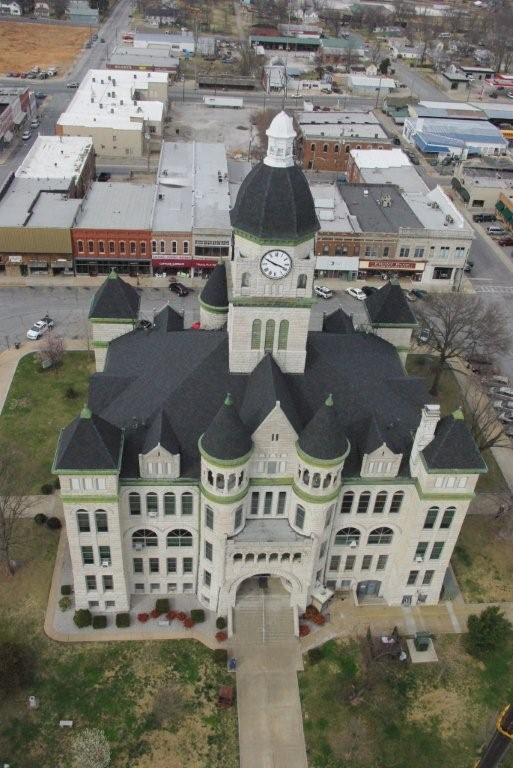 The VLC also offers the Missouri Options Program (MoOp)
MoOp was designed to assist students who have the capability to complete Missouri high school graduation requirements, but for a variety of reasons lack the credits needed to graduate with their class.
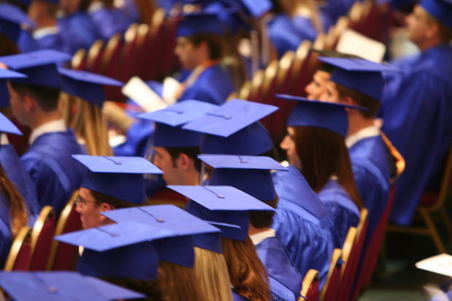 MoOp prepares students to prove their aptitude by successfully completing the Missouri equivalency test (GED), thus earning their high school diploma.
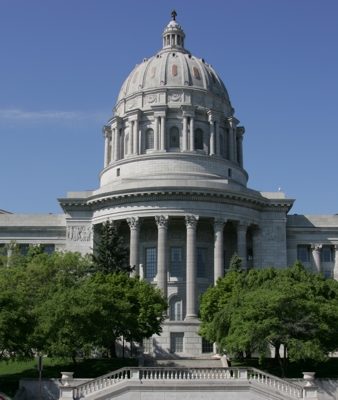 The Virtual Learning Center is a showpiece for the Carthage school system.  Because of their unprecedented success, the VLC administration and staff were asked to present their educational techniques, procedural  practices, record keeping, and statistical outcomes to a state-wide audience in Jefferson City.
The Virtual Learning Center has a lot to offer
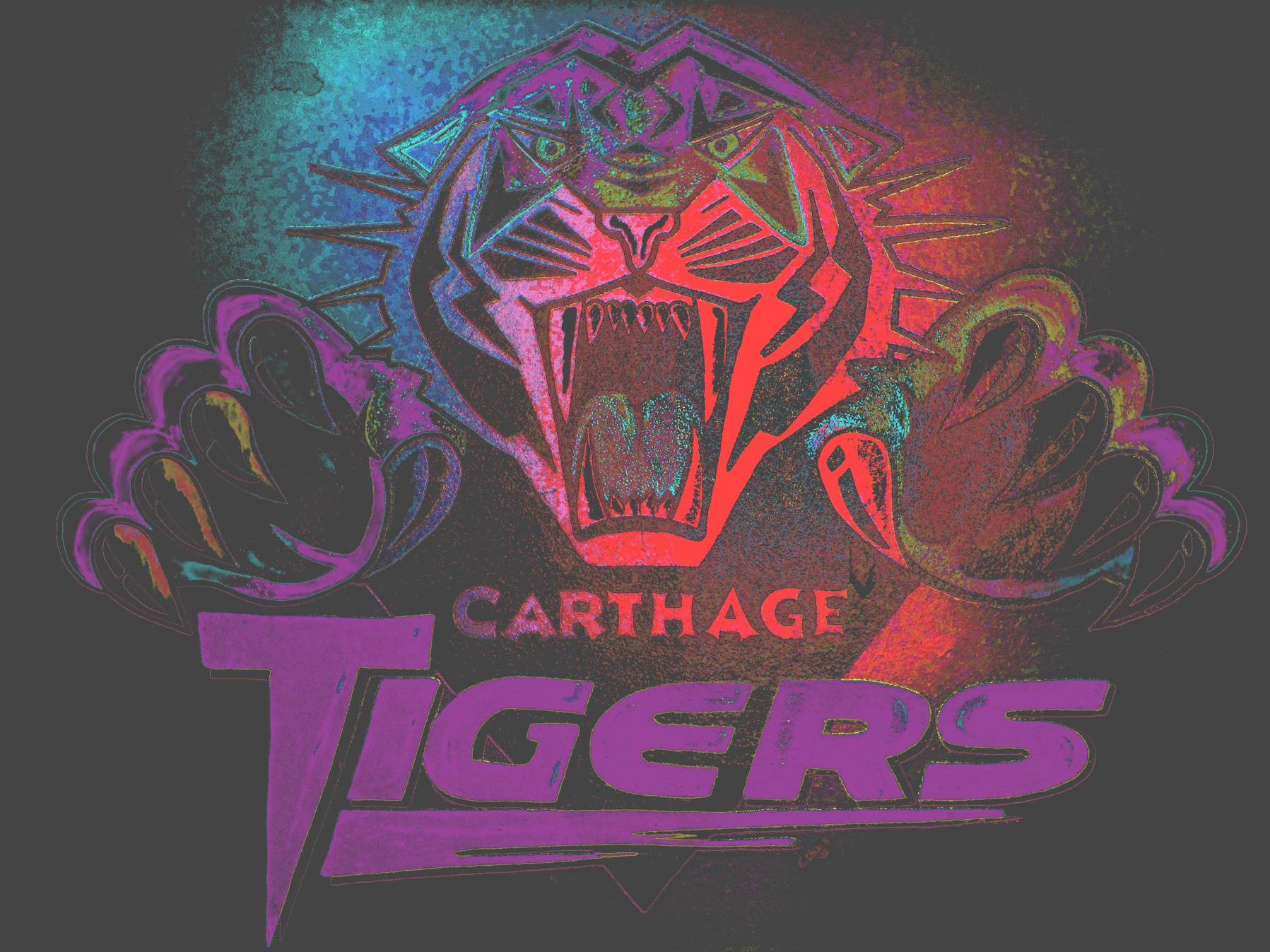 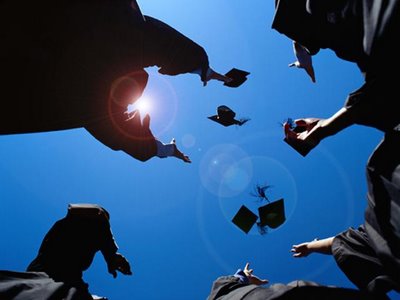 Online and Off-line Instruction
A Variety of Locations
Flexible Scheduling
Weekly Progress Reports
Missouri Options Program
Along with all the opportunities available, students seem to really enjoy the atmosphere and style of learning at the VLC!
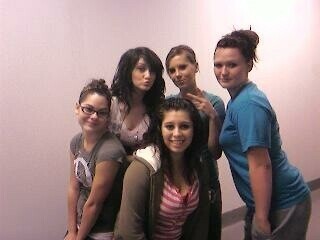 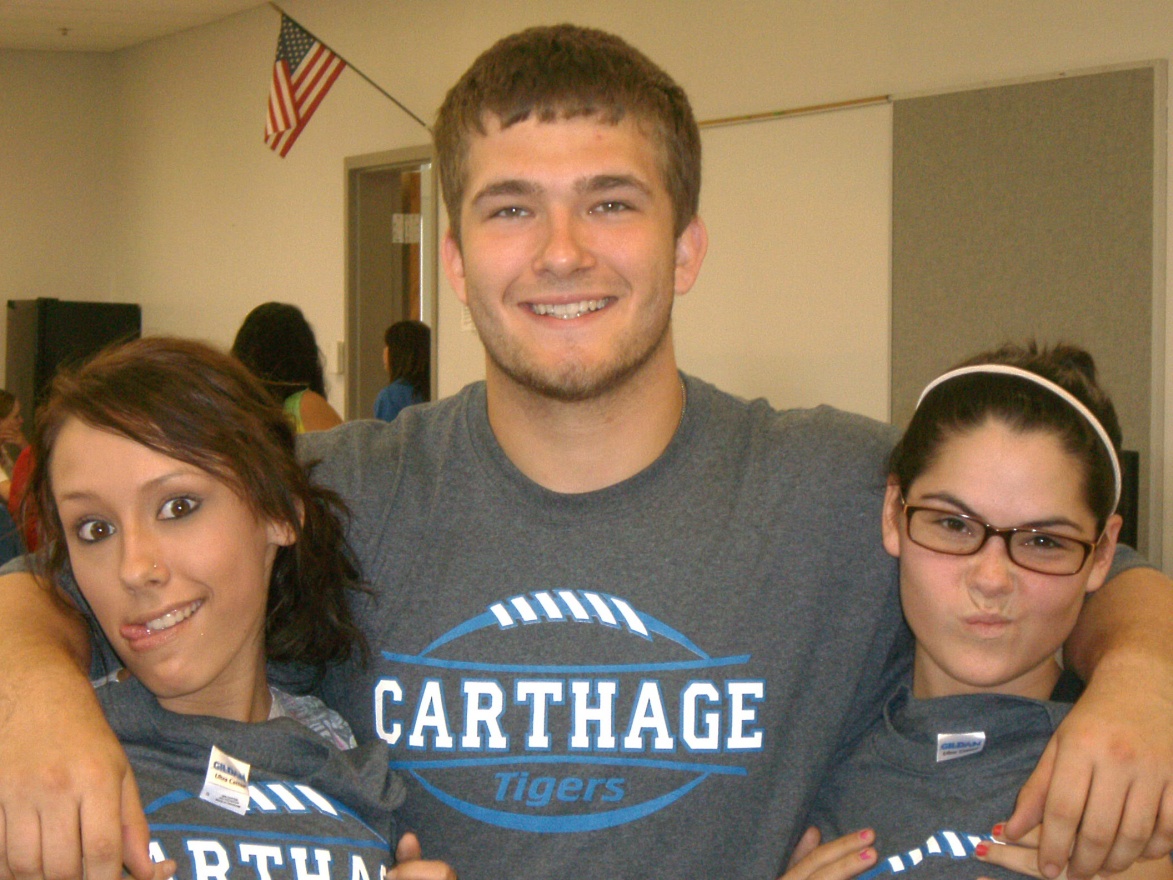 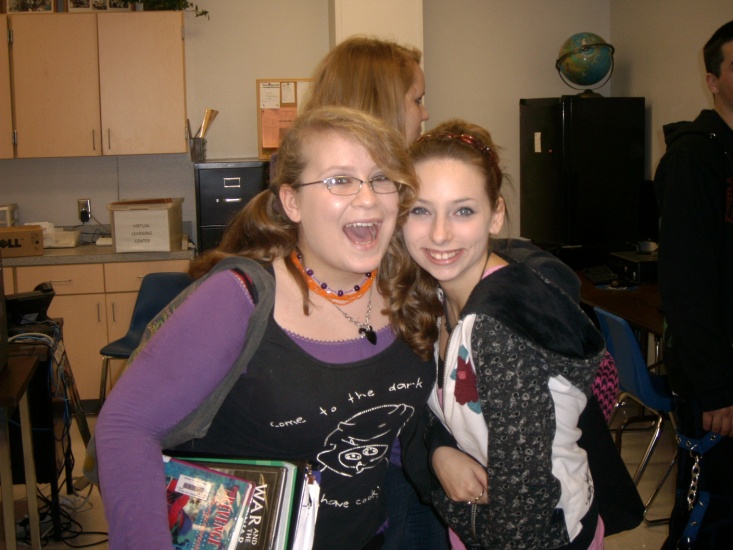 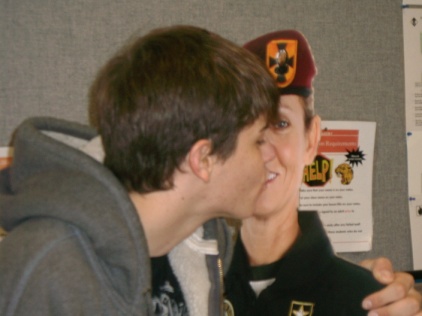 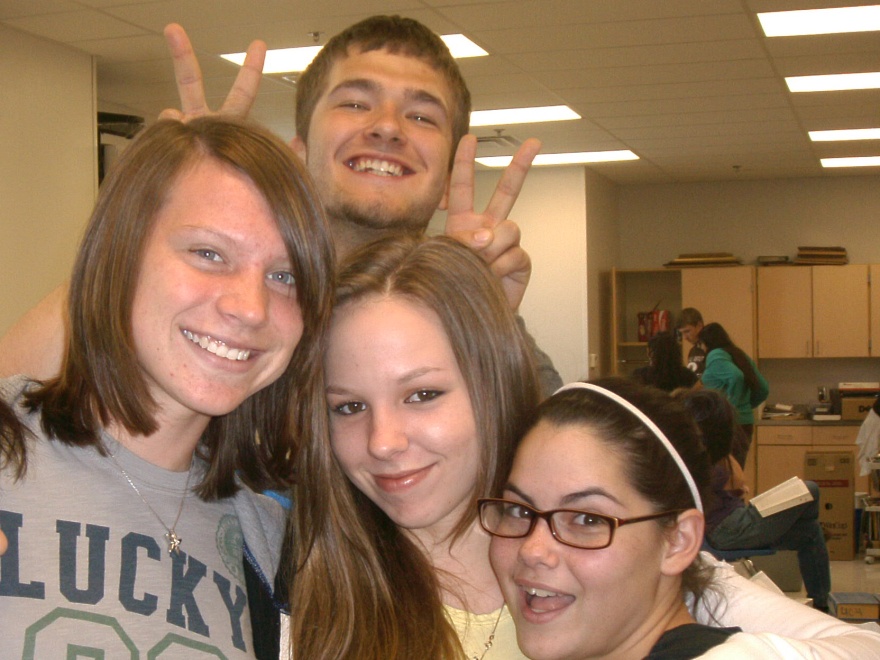 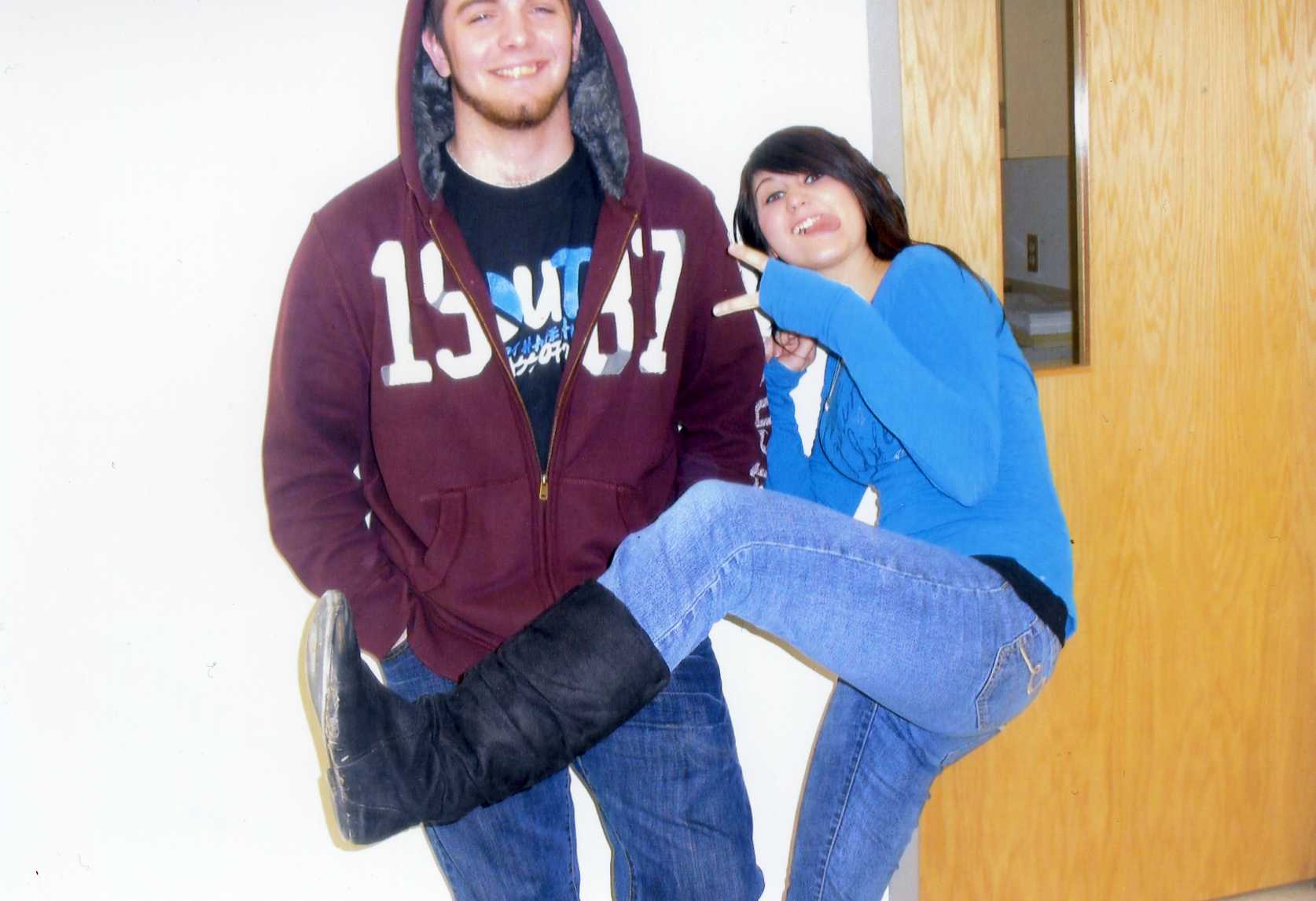 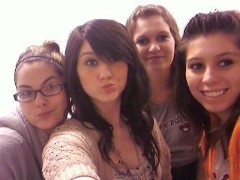 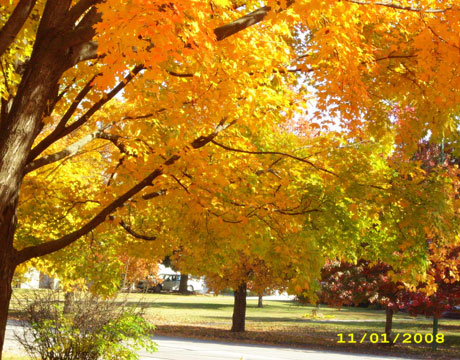 The Virtual Learning Center is an important part of what we do in Carthage to provide the best possible education for our students. “Graduation Matters” 
to us, and to them.
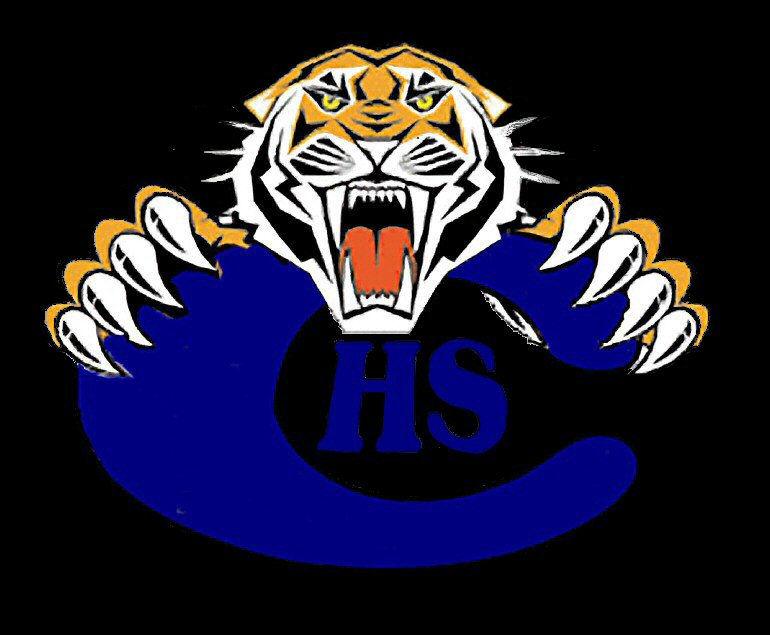 VLC
IS
Carthage Proud